DISPOSITIVO DE SALIDA
Entre los dispositivos de salida, los mas comunes son el monitor y la impresora. Los monitores son como televisores, pero con características técnicas diferentes. Permite visualizar, números, figuras y, a veces, incluyen sonido.
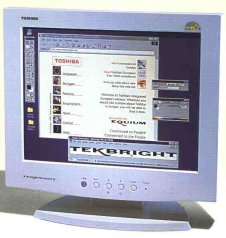 Las impresoras nos permiten producir resultados en papel. Hay impresoras de varios  tipos. Unas que funcionan por golpes, como las maquinas de escribir, otras arrojando pequeños chorros de tinta (negra y de colores) y otras por medio de laser, semejantes a las copiadoras.
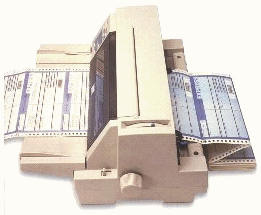 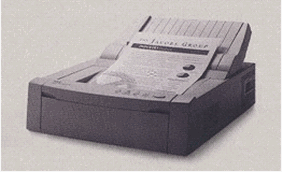 Otros dispositivos de salida son: 
GRAFICADORA O PLOTTER, que permite producir planos y mapas muy detallados sobre hojas muy grandes. 
GENERADORES DE FOTOGRAFIAS, que directamente nos brindan imágenes y textos sobre una fotografía. Trasparencia, acetato o microficha. 
BOCINAS. Cada vez se usa mas la computadora para el manejo de sonidos, para lo cual utiliza como salida algún tipo de bocinas. Algunas bocinas son de mesa, similares a las de cualquier aparato de sonido, y otras son portátiles (audífonos).
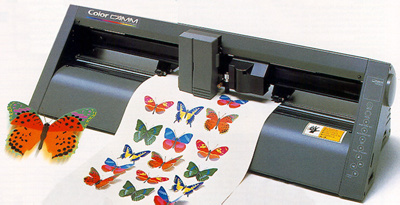 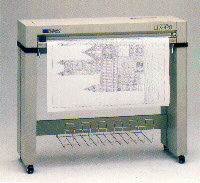 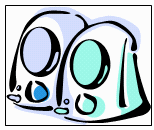 En síntesis se destacan los dispositivos de entrada y salida como esenciales prácticamente para el funcionamiento y utilización del computador.